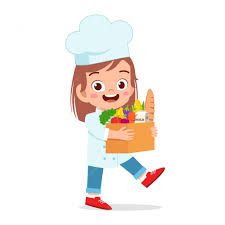 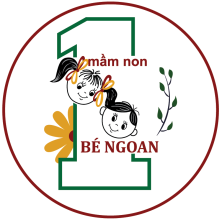 THỰC ĐƠN TUẦN 4 THÁNG 9
TỪ: 26/9 ĐẾN 30/9/2022